Rasseversammlung 2023IslandpferdeBayerischer Zuchtverband für Kleinpferde undSpezialpferderassen e.V.
Beatrice Zimmermann 
Bayerische Landesanstalt für Landwirtschaft
Institut für Tierzucht
Süddeutsche Körung 2022
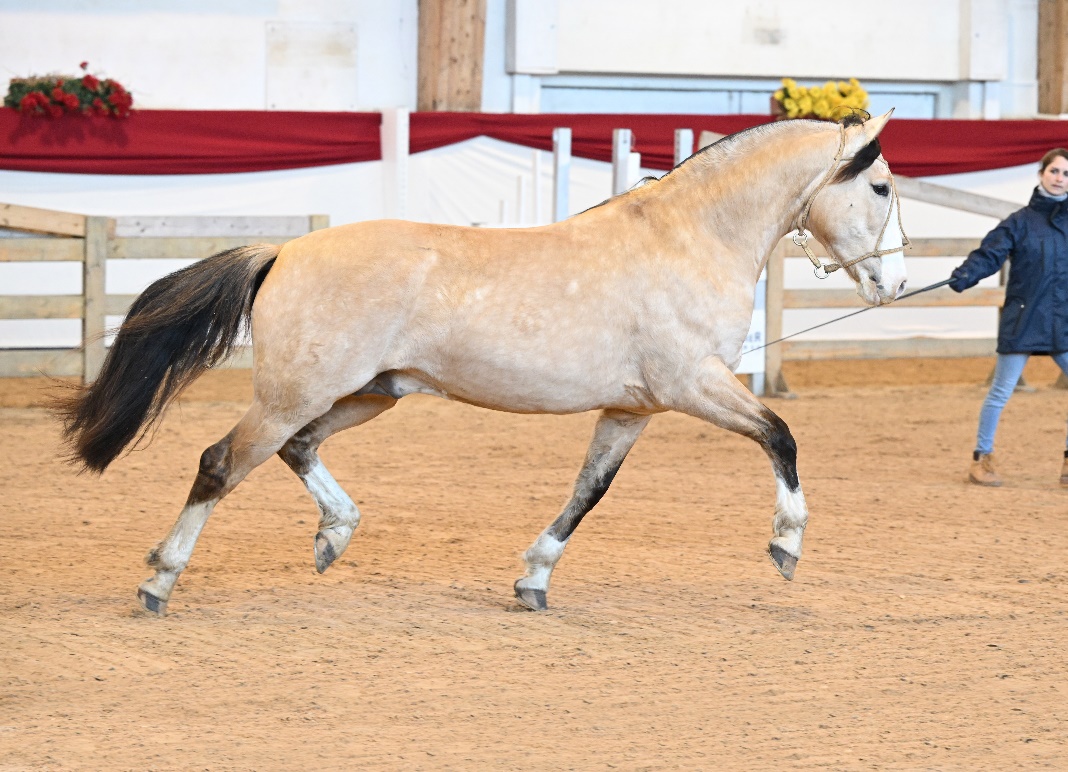 Siegerhengst Spezialpferderassen
„Las Canas Maestro“
V: Las Canas Mate Amargo
Besitzer: Benjamin Philipp
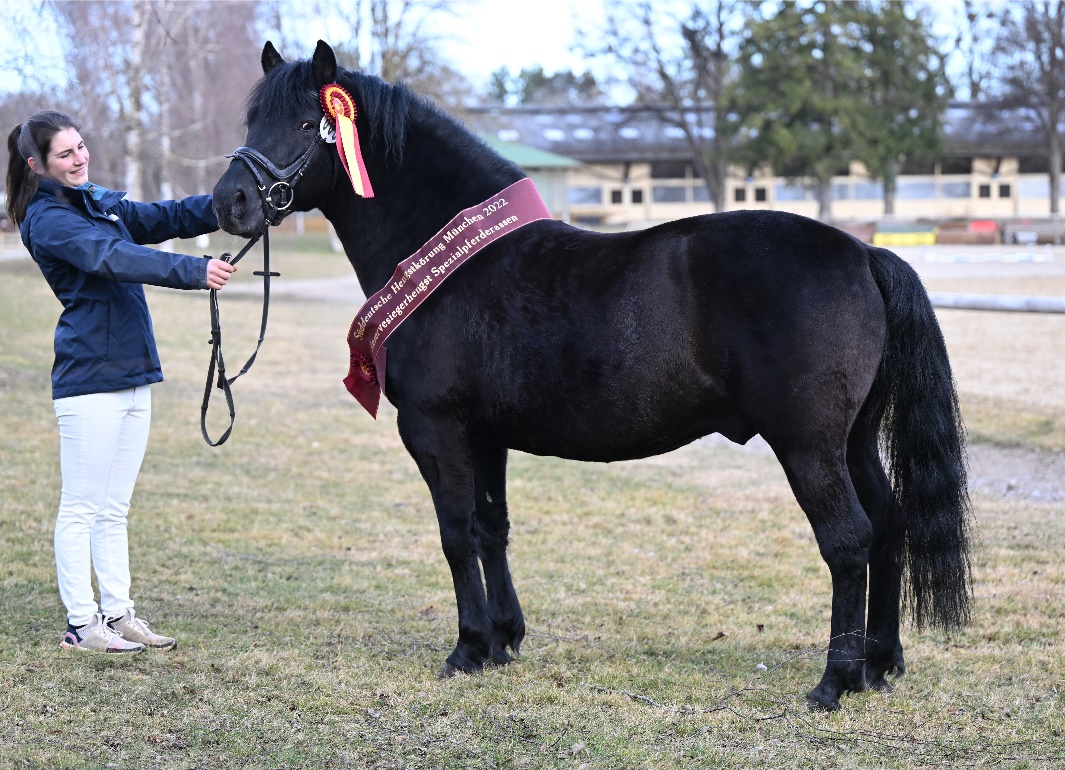 Reservesiegerhengst Spezialpferderassen
„Oman–W (Polan)“
V: Len (Polan)
Besitzer: Marko Maaß
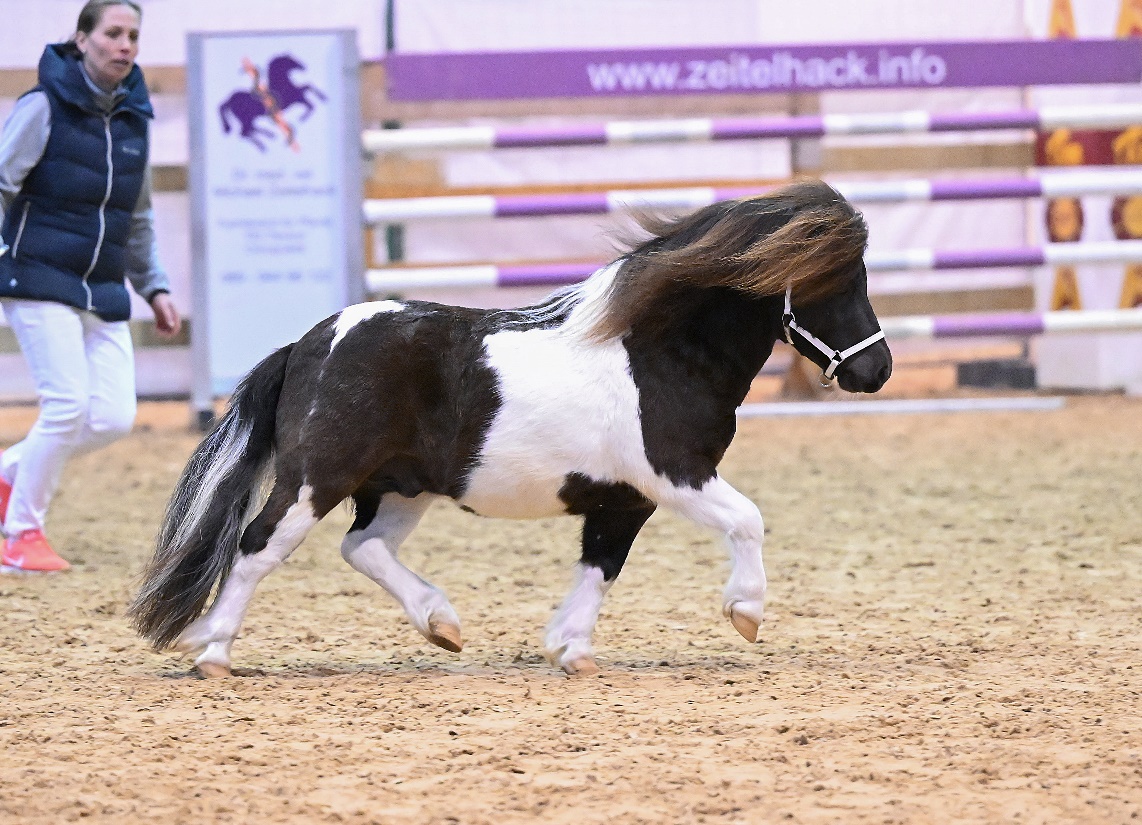 Siegerhengst Freizeitpferderassen
„Elmhorst Mascapone“
V: Elmhorst Moneymaker
Besitzer: Stephan Elmer
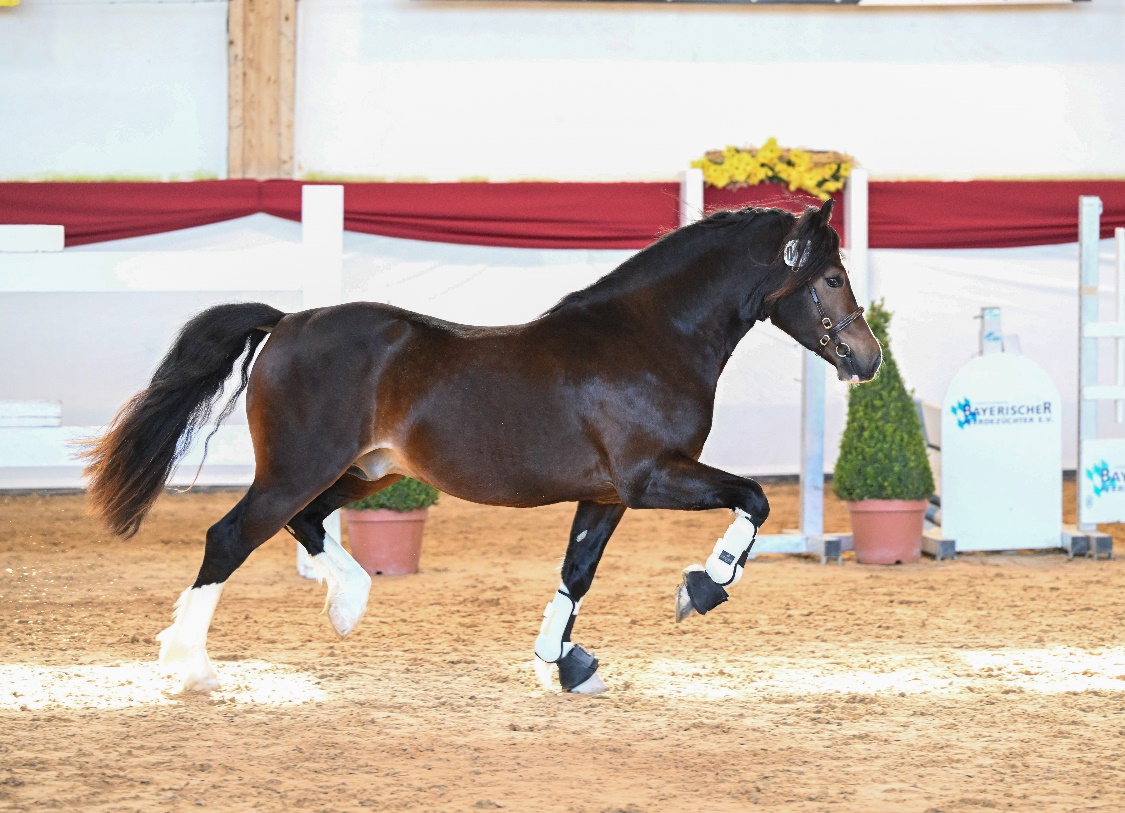 Siegerhengst Sportponyrassen
„Meisterhofs Tatonka“
V: Felinmor Triple Crown
Besitzer: Rupert und Johann Nutz
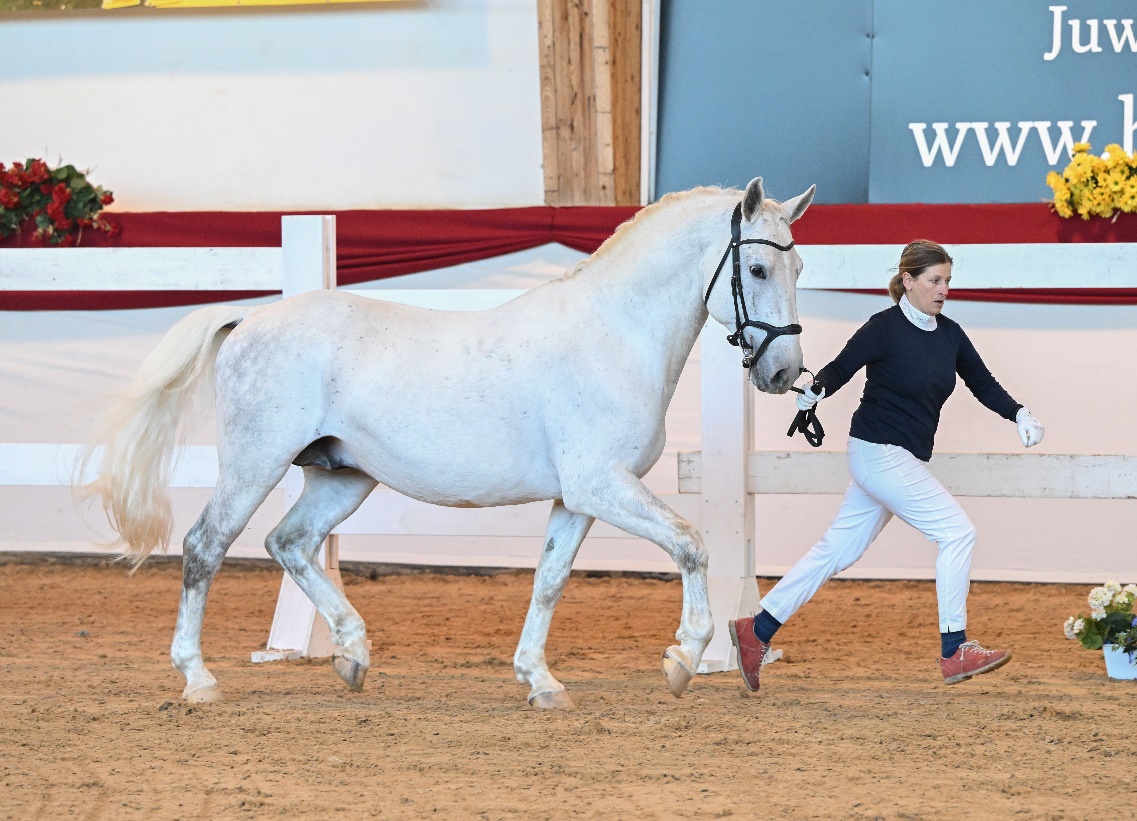 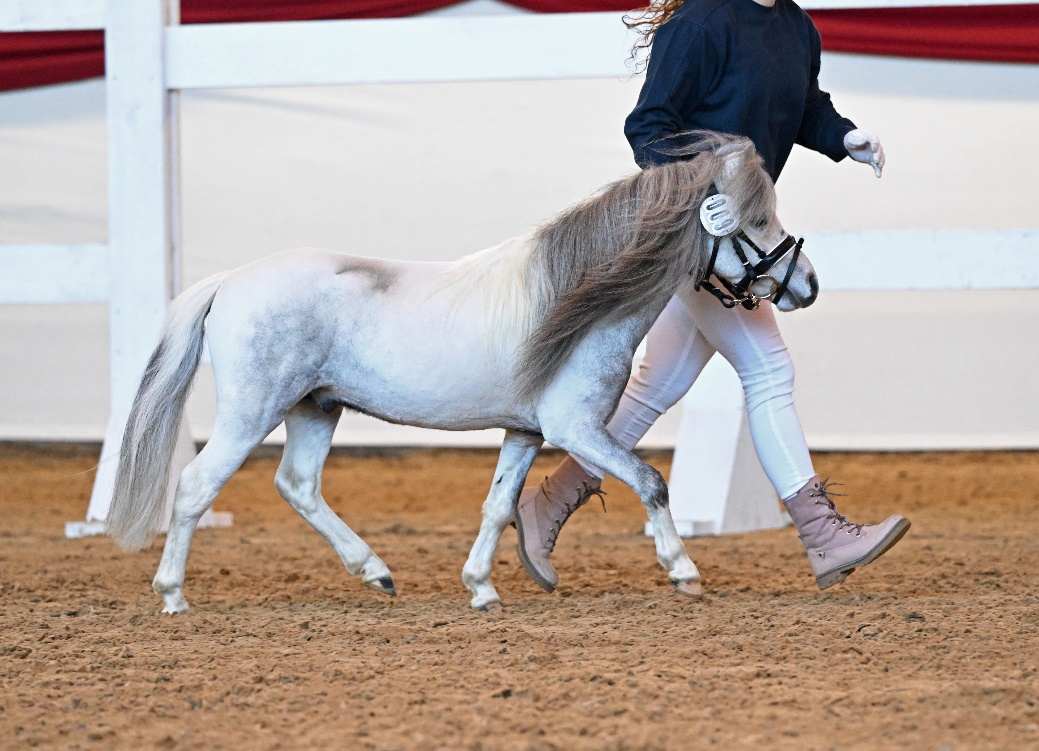 [Speaker Notes: 48 genannte Hengste, 41 aufgetriebene]
Körungen in Wurz
Sieger Wurz:
„Normann vom Lipperthof “
V: Bassi frá Efri-Fitjum
M: Naela vom Goldenen Steig
Besitzer: Uli Reber
Endnote: 8,3
	Exterieur: 8,3
	Interieur: 8,3
	Gang: 8,3
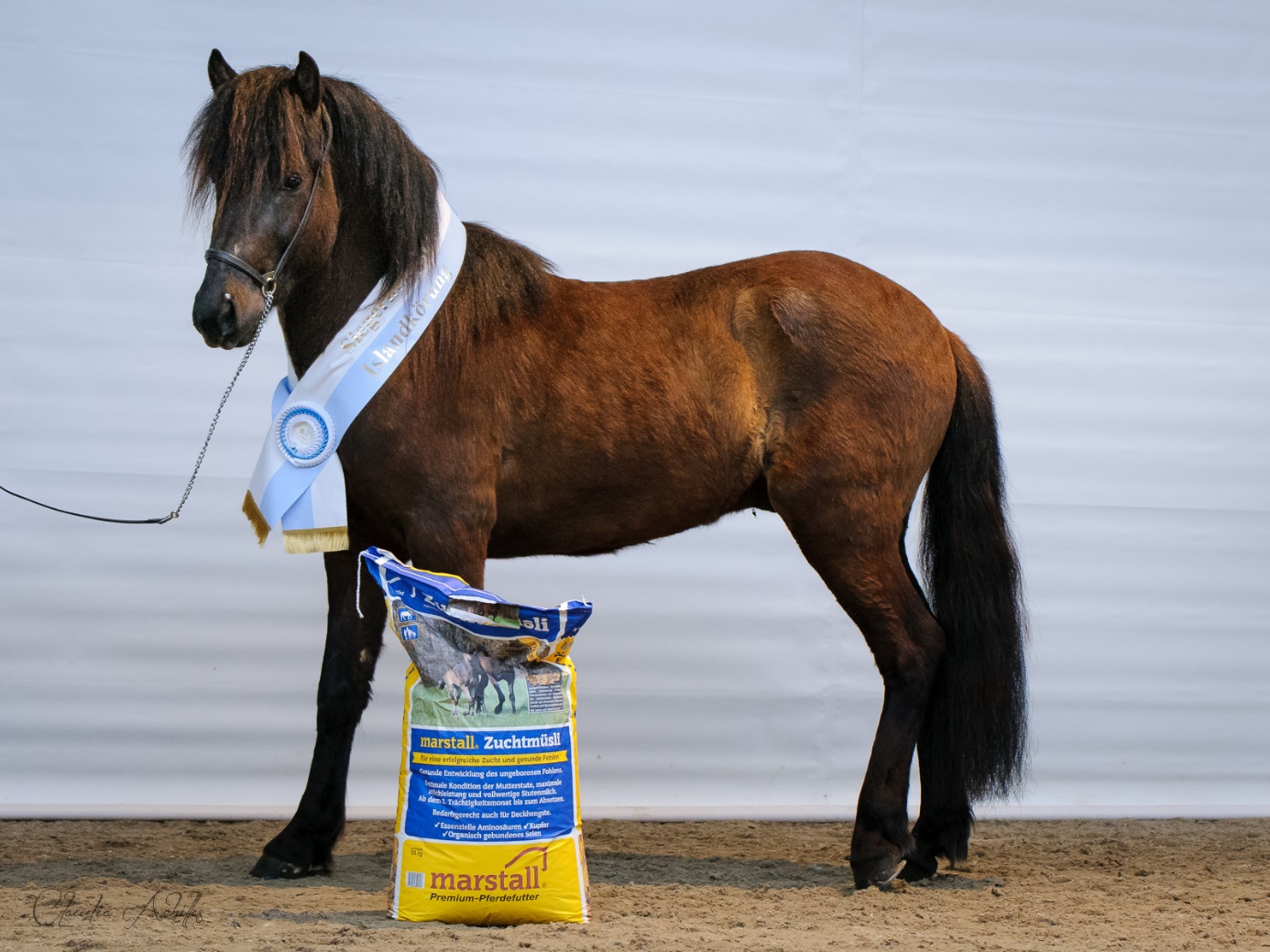 Landesschau 2022
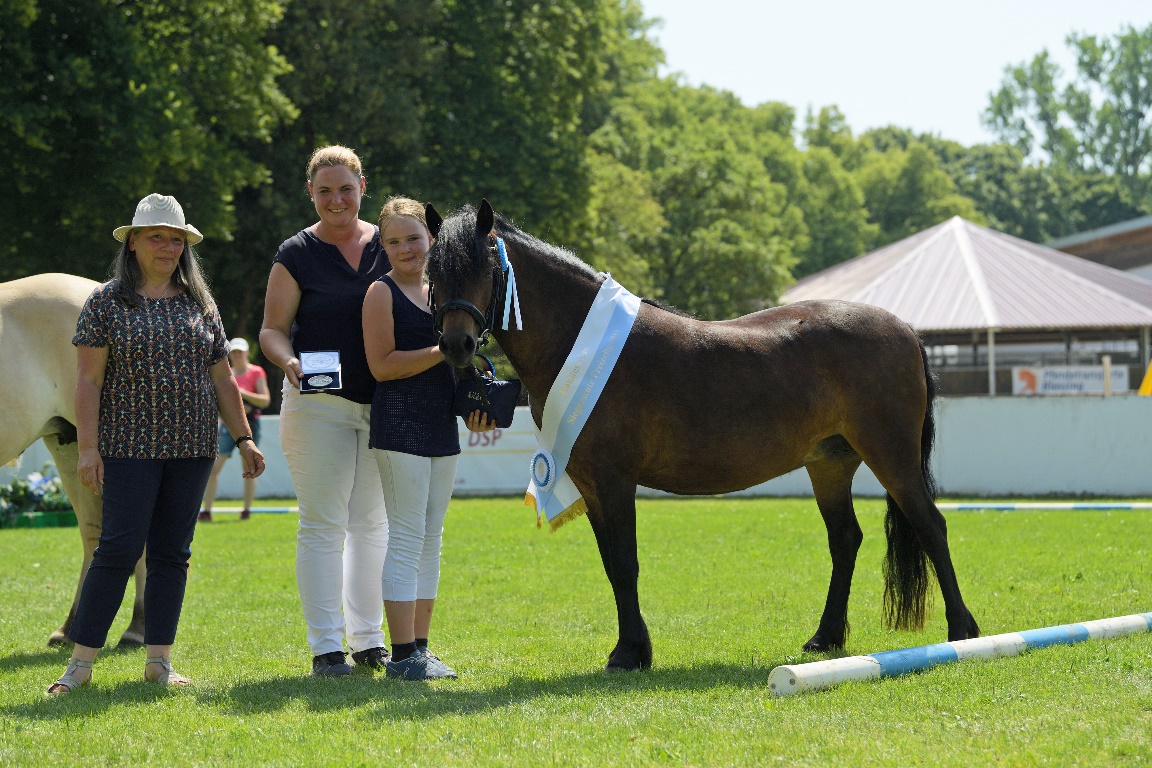 Siegerstute Freizeitponys:
“Oak Tree Candle in The Wind”
(Dartmoor)
V.: Shilstone Rocks Warwind, 
MV.: Oak Tree Play with Me
Besitzer: Pichlmeier Kathrin
Siegerstute Sportponys und 
beste bayerisch gezogene Stute:„Principessa BEVS “ (Deutsches Reitpony)
V.: Designed in Black AT, MV.: Billy the King
Züchter/ Besitzer: Barbara von Stetten
Landesschau 2022
Siegerstute Spezialpferderassen :„ Navajo`s Black Beauty“ 
(American Miniature Horse)
V.: Tributes Magic Navajo,
MV.: Wildnwoolys Spotted Buck 
Züchter: Niederlande
Besitzer: Julia Steinbrecher
Statistik
Mitgliederanzahl zum 01.01.2023:1575
(01.01:2022: 1413)


Derzeit werden 77 Pferderassen betreut.
Davon 9 Kaltblutrassen, 17 Ponyrassen und 51 Spezialpferderassen.
Eingetragene Stuten zum 31.12.
Eingetragene Hengste zum 31.12.
Registrierte Fohlen
Criollo
Percheron
Missouri Foxtrotter
Körung Ansbach 2022
Siegerhengst Spezialpferderassen
„Opust (Pietrosu)	 “
V: Grot (Pietrosu)
Besitzer: ZG Schaaf/Mayerhofer
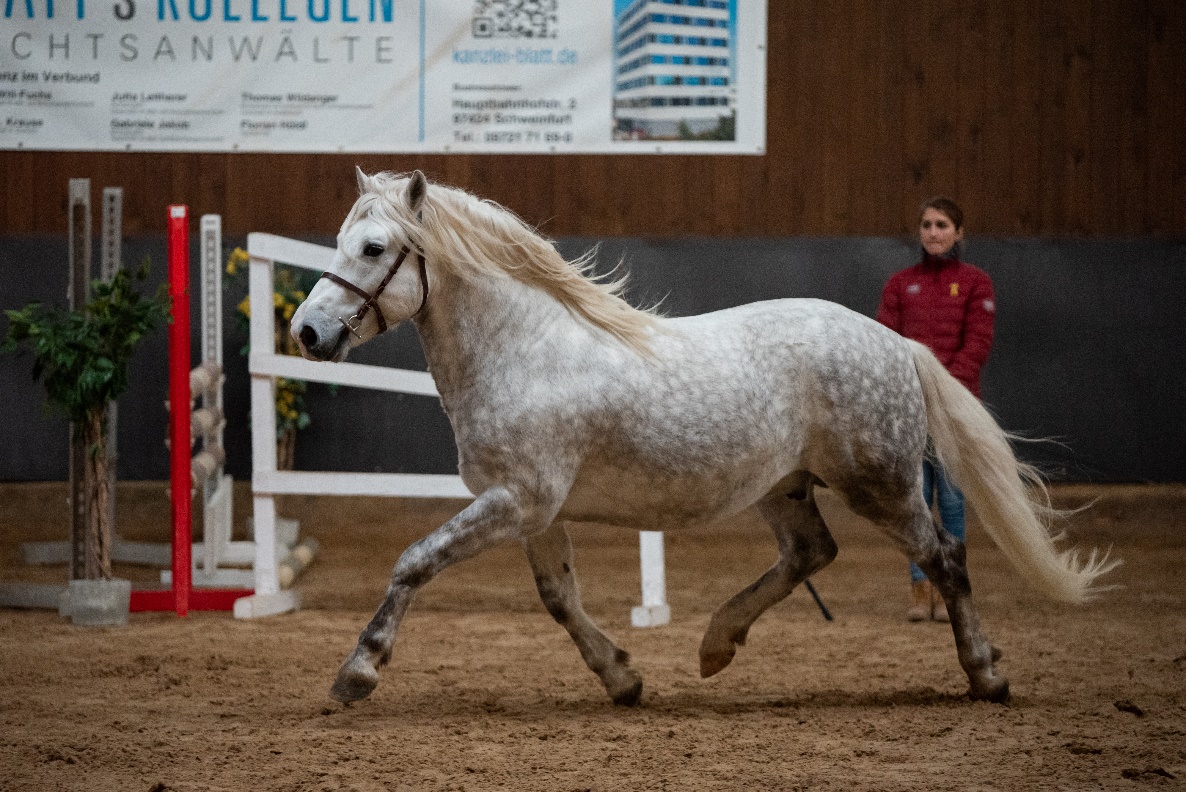 Reservesiegerhengst Spezialpferderassen
„Gregau de L’aure “
V: Iakora
Besitzer: Uta Markgraf
Körung Ansbach 2022
Weitere gekörte Hengste: 


„Hippodrome Du Caroi “
V: Bhopal de L‘ Arpenteau
Besitzer: Franz Kißlinger
„Favorito CCV “
V: Sigiloso ALG II
Besitzer: Barbara Bartels-Boos, Weil
„Sirius“
V: Hermits Saturn
Besitzer: Andrea Zeller
Vorläufige Termine 2023
Vielen Dank für Ihre Aufmerksamkeit!
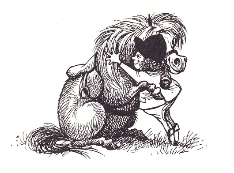